Hawks Clinic
Micah Arabie, BSN, RN
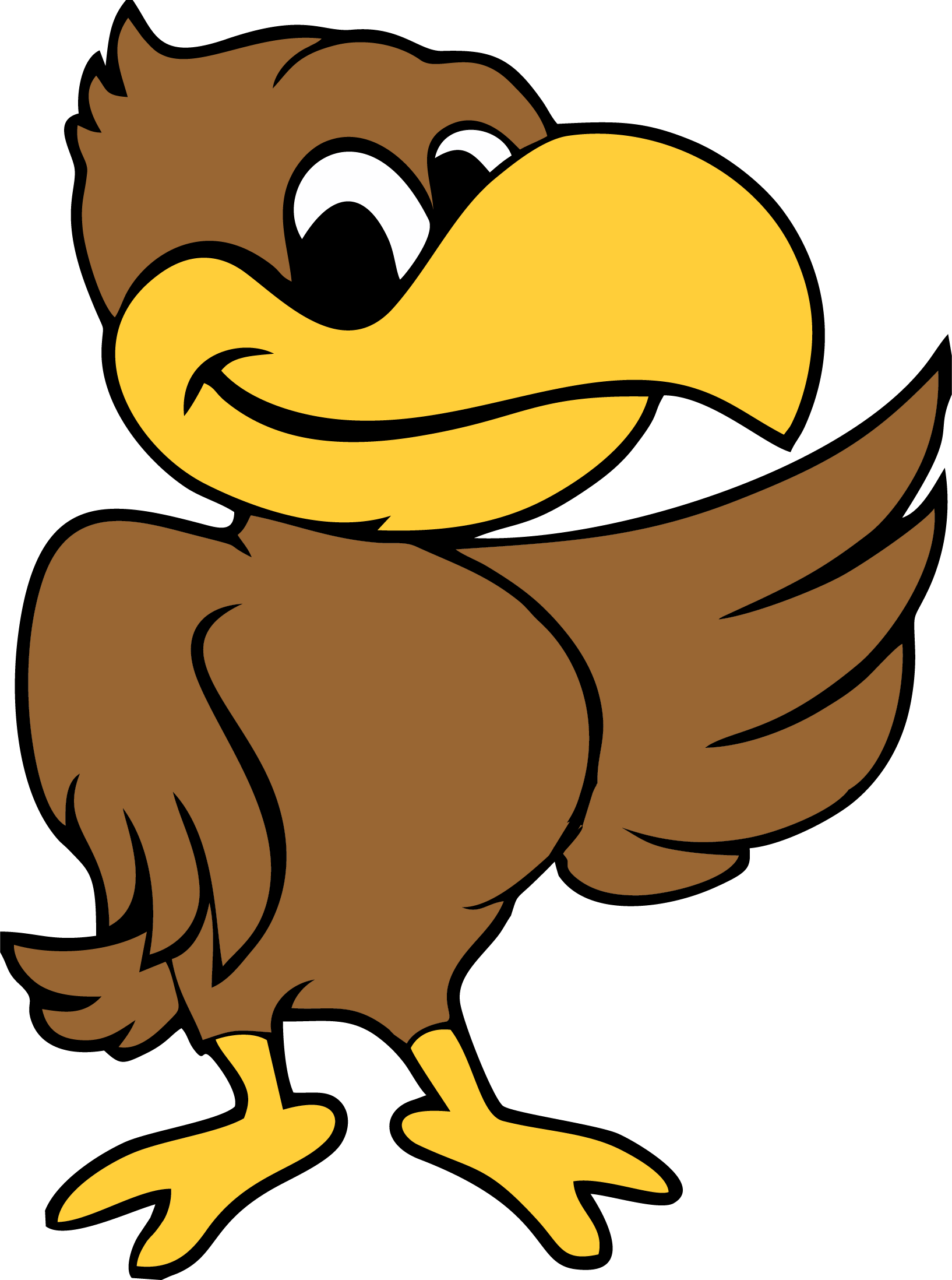 Your School Nurse
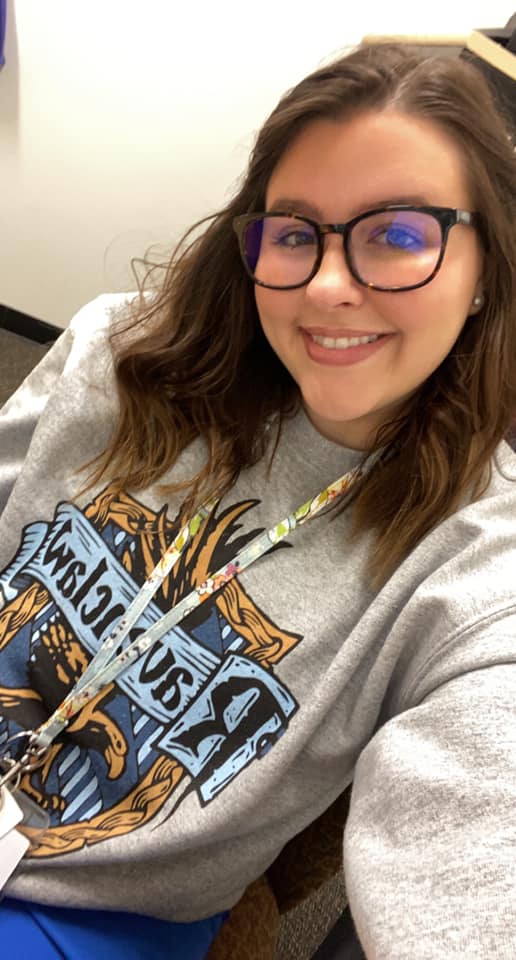 My name is Micah Arabie
This will be my 3rd year as a school nurse.
I am a graduate of UTHealth Cizik School of Nursing, earning my Bachelor of Science in Nursing.
I have an amazing husband and two beautiful CORGI children.
I am SO EXCITED to be a Hawk!
Clinic Overview: What do I do?
Who can I send to the clinic?
What can I manage in class before sending to the nurse?
COVID 19
The Highlands Nurse is responsible for STUDENTS with or suspected of COVID19. If you have questions regarding your own COVID 19 isolation/leave days, please contact our campus COVID coordinator.
Student COVID isolation/quarantine policy is currently a 5-day isolation for students who are confirmed COVID positive.
Field trips
If you have a field trip coming up, please notify me ASAP! Ideally, I will be notified at least one week prior to the field trip. There is a lot of prep that goes into field trips on my end, and we want to ensure students attend these field trips safely.
Training may be required if you have a student with a medical condition attending.
Please send me a roster ASAP to begin reviewing medical conditions. I will work with you to arrange a day/time to go over any noteworthy information.
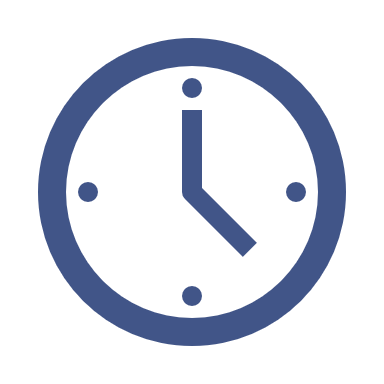 Reminders
If your student is having an EMERGENCY during class, please call me at ext. 38010.  If I do not answer, please call the front desk to have them contact me by radio.
Student should not be escorted to the Clinic by another student unless they have a safety plan requiring this.  If you feel they are unsafe to walk alone, please call me to bring the wheelchair to escort them.
All students must have specific permission and a PASS (see next slide) to visit the Clinic.
Thank you!!!
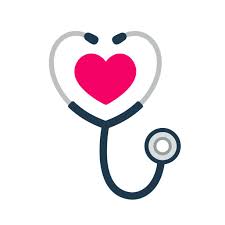